Ecrire en lettres les nombres
Dans cette leçon, tu vas apprendre à écrire en lettres tous les nombres jusqu’à 59.
Facile, non ?
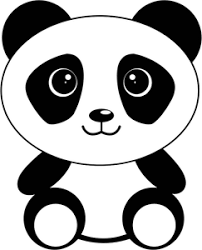 Séance du lundi 30 mars
Activité 1
Lis les nombres écrits en lettres
sept
trois
zéro
dix
quatre
un
neuf
six
cinq
deux
huit
La chasse aux nombres
Lis chaque devinette et écris la réponse en lettres sur ton ardoise.
Activité 2
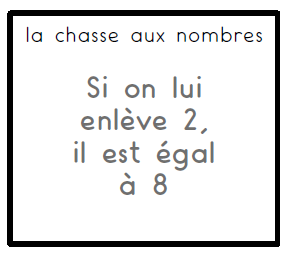 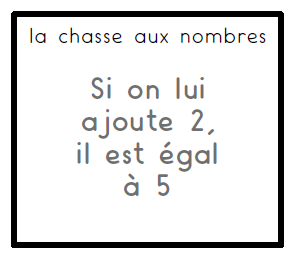 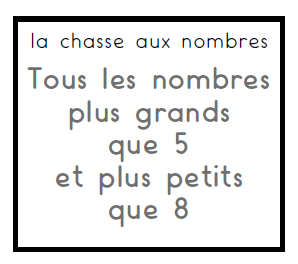 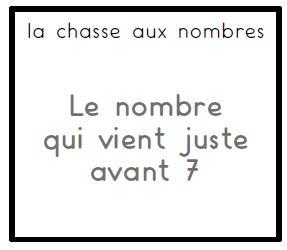 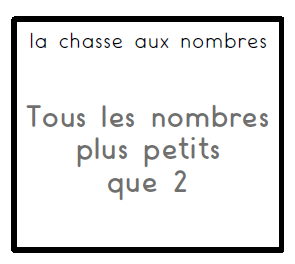 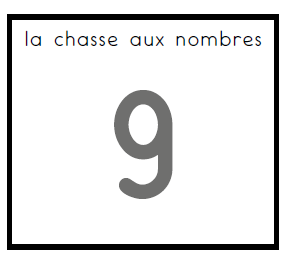 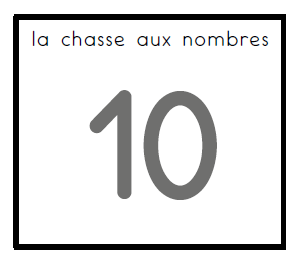 Défi 
Essaie d’écrire le maximum de nombres en lettres sans faire d’erreur.
Activité 3
D’abord observe bien
deux
quatre
trois
un
zéro
sept
dix
huit
neuf
six
cinq
Défi : 
Essaie d’écrire le maximum de nombres en lettres sans faire d’erreur.
Activité 3
Tu es prêt ? Prends ton crayon et écris sans modèle les nombres de 1 à 10 en lettres sur ton cahier.
Défi 
Essaie d’écrire le maximum de nombres  en lettres sans faire d’erreur.
Activité 3
Maintenant, tu vérifies tes réponses.
Alors, quel est ton score ?
deux
quatre
trois
un
zéro
sept
dix
huit
neuf
six
cinq
Séance du mardi 31 mars
Activité 1
Lis les nombres écrits en lettres
douze
treize
onze
quatorze
seize
quinze
dix-sept
trente
dix-huit
dix-neuf
vingt
A la fin des nombres de « onze » à « seize », on entend et on voit « ze » comme dans « dizaine ».
On entend comme deux au début de douze, comme trois au début de treize, comme quatre au début de quatorze.
Pour les nombres composés de deux mots,  on ajoute un tiret. « dix-sept » c’est 10 + 7.
treize
quatorze
douze
onze
dix-sept
quinze
seize
trente
vingt
dix-huit
dix-neuf
Activité 2
Recopie les nombres en lettres sur des étiquettes
douze
treize
onze
quatorze
seize
quinze
dix-sept
trente
dix-huit
dix-neuf
vingt
La chasse aux nombres
Trouve les étiquettes qui correspondent à chaque devinette
Activité 3
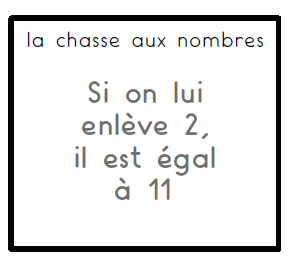 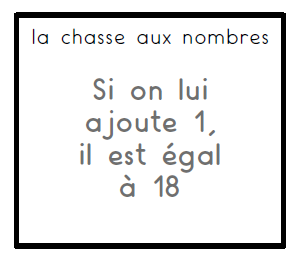 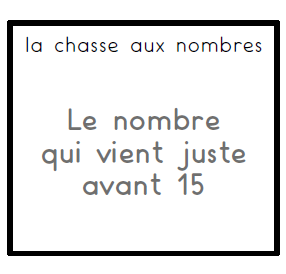 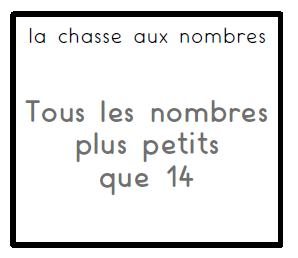 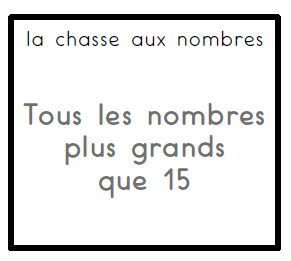 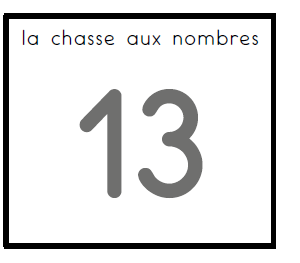 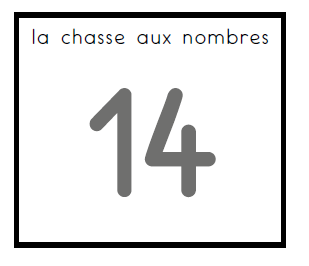 Activité 4
Défi du jour:  
Avec les 5 étiquettes, cherche le plus possible de nombres plus grands que 19 que tu peux écrire. Pour gagner du temps, tu écriras les nombres trouvés en chiffre.
vingt
un
et
trente
neuf
Le score du maitre : 6 nombres
Activité 4
Voici les solutions du défi :
vingt
un
et
trente
neuf
20
31
21
29
30
39
Séance du 
mercredi 01 avril
Observation 
Observe les nombres de 20 à 39
Activité 1
La famille des « vingt »
24 vingt-quatre
28 vingt-huit
20 vingt
21 vingt-et-un
25 vingt-cinq
29 vingt-neuf
22 vingt-deux
26 vingt-six
Attention aux tirets.
Attention au « et » de vingt-et-un
23 vingt-trois
27 vingt-sept
Observation 
Observe les nombres de 20 à 39
Activité 1
La famille des « trente »
34 trente-quatre
38 trente-huit
30 trente
31 trente-et-un
35 trente-cinq
39 trente-neuf
32 trente-deux
36 trente-six
Attention aux tirets.
Attention au « et » de trente-et-un
33 trente-trois
37 trente-sept
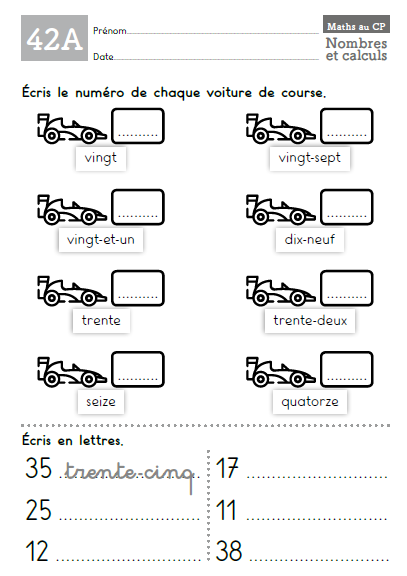 Activité 2
Fiche d’activités 42 A (en pièce jointe)
Si tu ne peux pas imprimer, réalise les activités sur ton cahier d’entraînement.
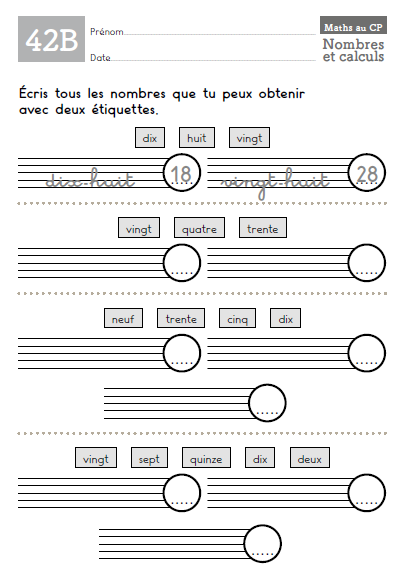 Activité 3
Fiche d’activités 42 B (en pièce jointe)
Observe l’exemple puis trouve deux ou trois nombres que tu peux obtenir avec 2 étiquettes.
Séance du 
jeudi 02 avril
Aujourd’hui, tu vas apprendre à lire et écrire en lettres les nombres de la famille des « quarante » et de la famille des « cinquante ».
Activité 1
Recherche
Avec les 6 étiquettes, cherche le plus possible de nombres plus grands que 39 que tu peux écrire. Pour gagner du temps, tu écriras en chiffres les nombres trouvés.
cinquante
quarante
cinq
huit
et
un
Pour t’aider, tu peux recopier les nombres sur des étiquettes.                    Record : 8 nombres
Activité 1
Voici les solutions du défi :
cinq
cinquante
un
huit
et
quarante
41
58
51
48
40
45
55
50
Observation 
Observe et lis les nombres de 40 à 59
Activité 2
La famille des « quarante »
44 quarante-quatre
48 quarante-huit
40 quarante
41 quarante-et-un
49 quarante-neuf
45 quarante-cinq
46 quarante-six
42 quarante-deux
Attention aux tirets.
Attention au « et » de quarante-et-un
47 quarante-sept
43 quarante-trois
Observation 
Observe et lis les nombres de 40 à 59
Activité 2
La famille des « cinquante»
54 cinquante-quatre
58 cinquante-huit
50 cinquante
51 cinquante-et-un
59 cinquante-neuf
55 cinquante-cinq
52 cinquante-deux
56 cinquante-six
Attention aux tirets.
Attention au « et » de cinquante-et-un
53 cinquante-trois
57 cinquante-sept
Bilan sur ardoise
Avant de passer aux exercices, vérifions si tu as compris. Ecris les nombres en chiffres puis écris un calcul avec des 10  comme dans l’exemple.
Activité 3
trente-huit
38
10 + 10 + 10 + 8
trente-quatre
quarante-trois
vingt
cinquante-et-un
dix-sept
réponses
Activité 3
dix-sept
17
10 + 7
quarante-trois
43
10 + 10 + 10 + 10 + 3
10 + 10
vingt
20
cinquante-et-un
51
10 + 10 + 10 + 10 + 10 + 1
trente-quatre
34
10 + 10 + 10 + 4
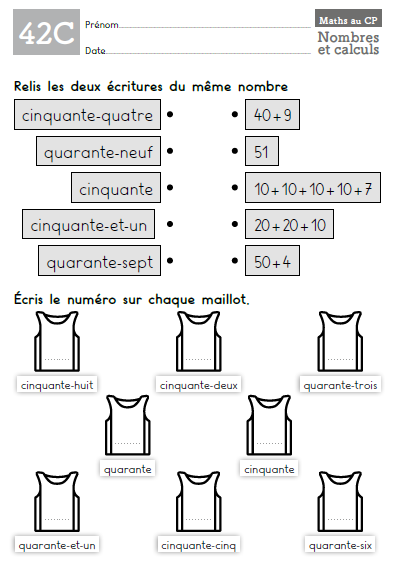 Activité 4
Fiche d’activités 42 C (en pièce jointe)
Si tu ne peux pas imprimer, réalise les activités à l’oral ou sur le cahier d’entraînement.
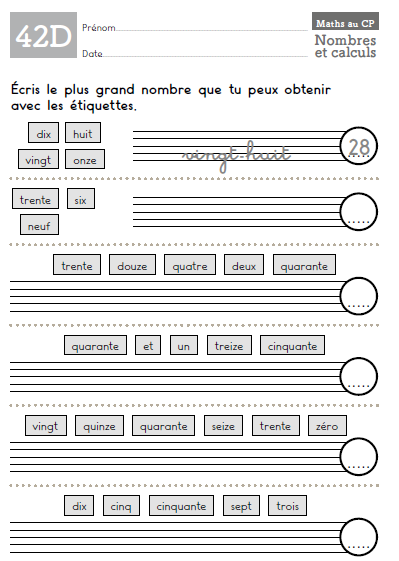 Activité 5
Fiche d’activités 42 D (en pièce jointe)
Si tu ne peux pas imprimer, réalise les activités sur le cahier d’entraînement.
Séance du 
vendredi 03 avril
Activité 1
Ecris les nombres en lettres
Observe d’abord tous les mots dont tu as besoin
un
neuf
deux
trois
six
zéro
quatre
cinq
sept
huit
seize
quinze
quatorze
treize
douze
onze
dix
cinquante
trente
vingt
quarante
Tu peux utiliser cette page pour vérifier l’écriture des mots et tes réponses.
et
Activité 1
Ecris les nombres en lettres
Maintenant, à toi ! Ecris sur l’ardoise puis clique pour vérifier
16
18
38
22
trente-huit
seize
vingt-deux
51
quarante-cinq
dix-huit
45
cinquante-et-un
Activité 2
Bilan
Fais les activités de ton fichier aux pages 92 et 93